WELCOME  TO
ENGLISH 1st PAPER CLASS
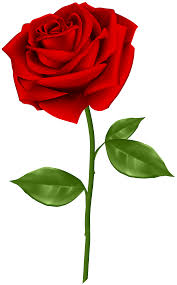 Identity
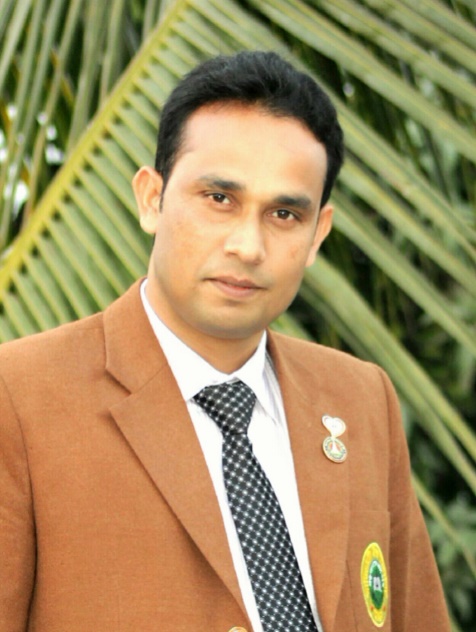 Amzad Hossin Shovon
Assistant Teacher
Matidali High School, Bogura.
Email: shovonamzad@gmail.com
Mobile: 01723945494
LOOK AT THE PICTURES
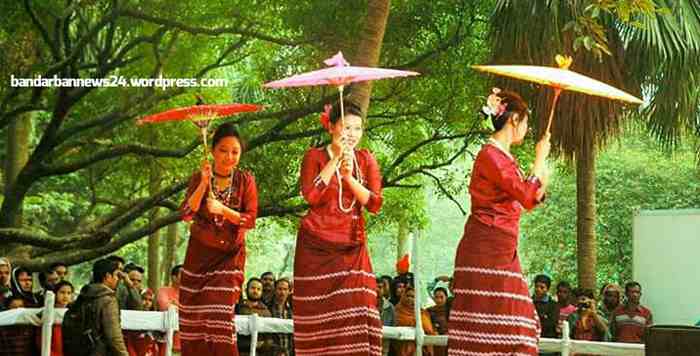 Garos
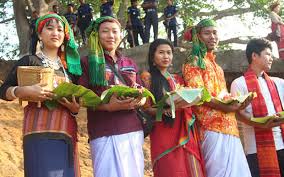 Chakma
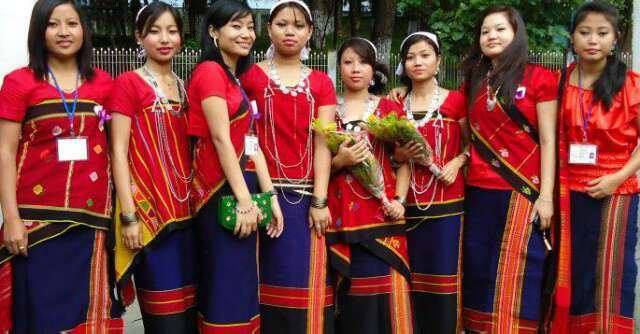 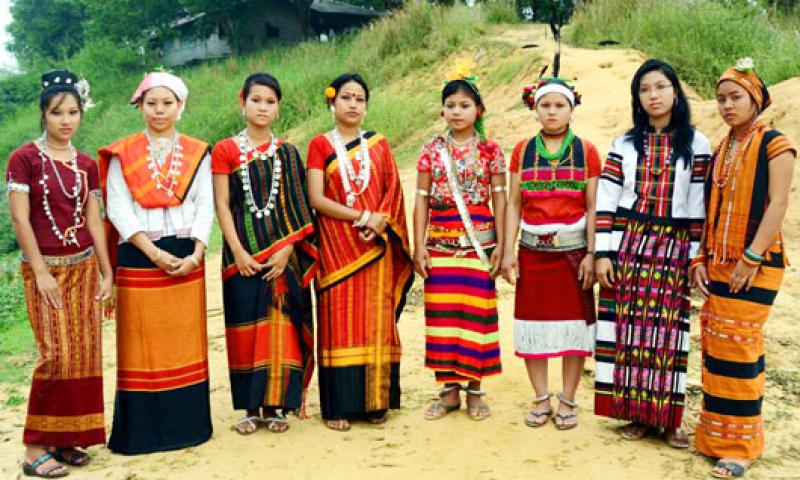 Khasias
Marma
LOOK AT THE PICTURES
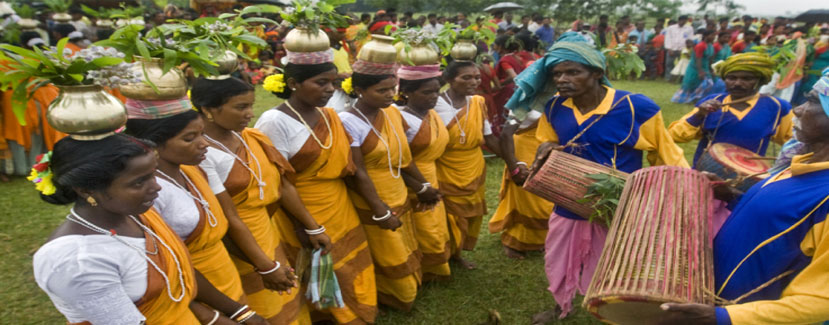 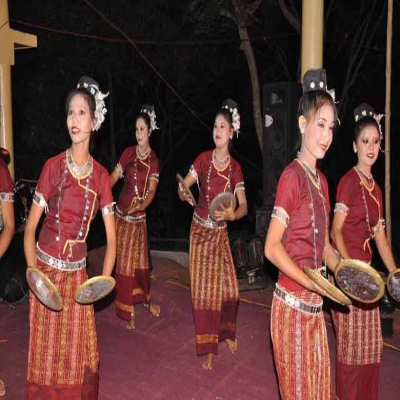 Tripura
Sawtal
WHO ARE THEY?
TODAY’S  TOPIC
Class: Eight
Unit: One
Lesson: 3&4
our ethnic friends
LEARNING OUTCOMES
By the end of the lesson the learners will be able to-----
 describe the ethnic people.
guess meaning of the words close to the text.
 write  the activities  of the  ethnic people.
Look the picture and read the text below
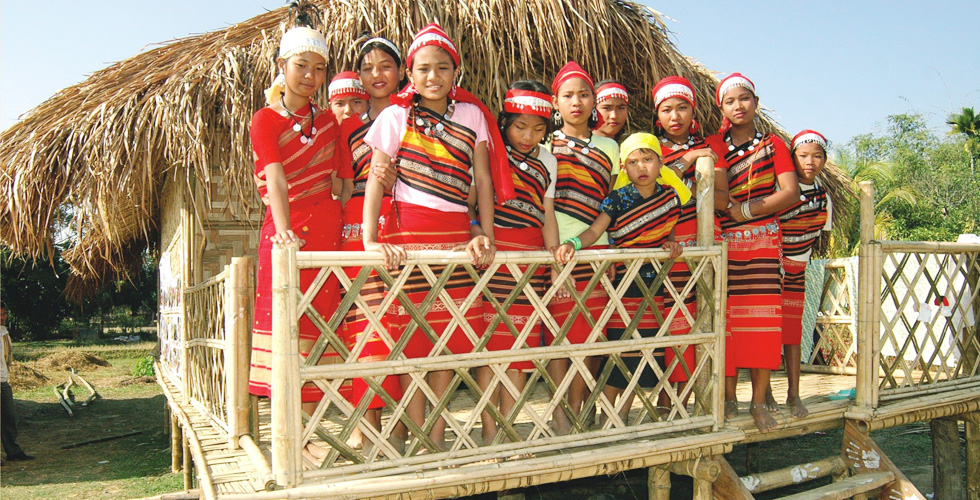 The majority of the ethnic people live in the Chittagong Hill Tracts. The others live in the regions of Mymensingh, Rajshahi and Sylhet.
Look the picture and read the text below
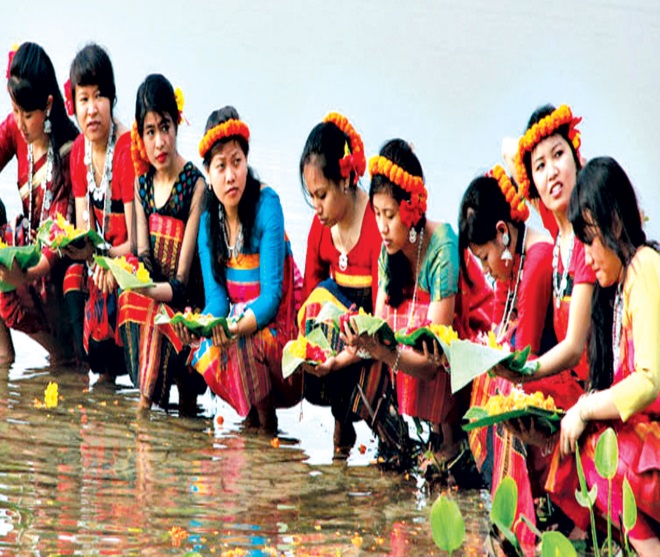 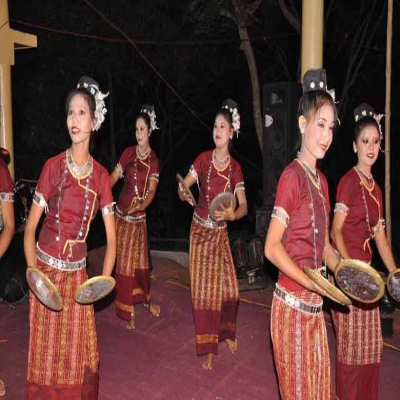 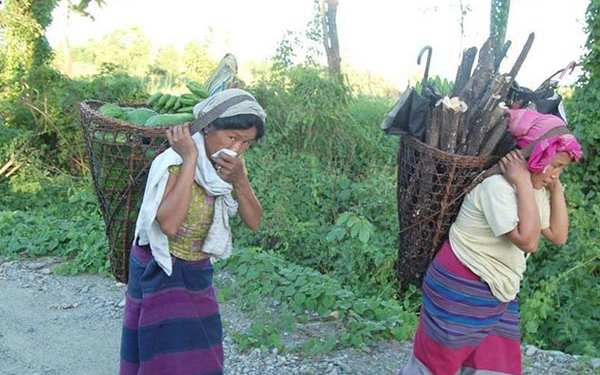 Chakmas
Marmans
Tipperas
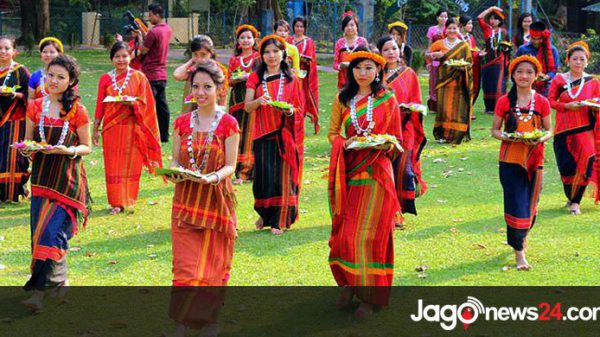 The Chakmas, The Marmans, The Tipperas and the Moorans are live in the Hill Tracts. By religion they are Hindus, Christians or Buddhists.
Moorangs
Look the picture and read the text below
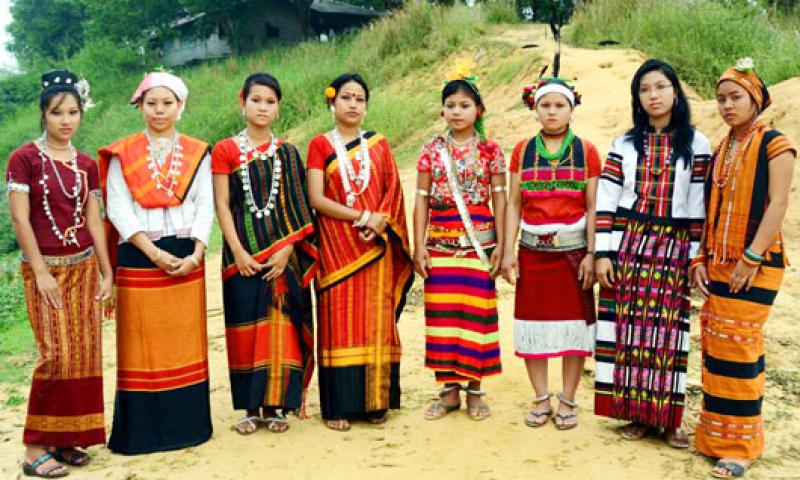 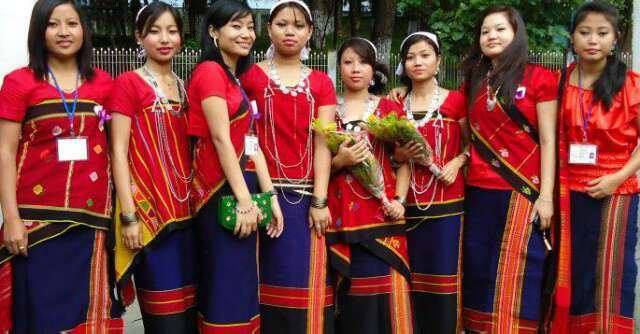 Khasias
The Santals live in Rajshahi. The Khasias and Monipuries live in Sylhet. The Garos live in Mymensingh.
Santals
Jhum Cultivation
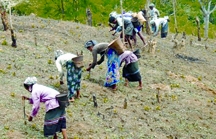 Clearing  the hill –slopes and the lands  in the forests,  ethnic people practise cultivation and its called ‘jhum’.For this work they clear a piece of land in the forest , prepare it and sow seeds in it. Most of them are farmers.
Individual Work
5 minutes
Write the True or False. If false, give the correct answer.
Most of them are health worker.
They practice jhum cultivation.
The Garos are live in Rajshahi.
Most of them are Muslims and Yeahudis.
By religion all of them are Christians.
MACHANG
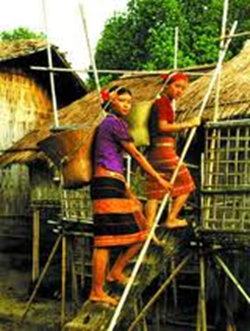 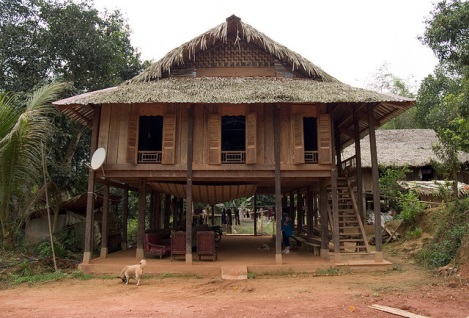 Ethnic people build  their  houses on the high platform that is called  the ‘Machang.’
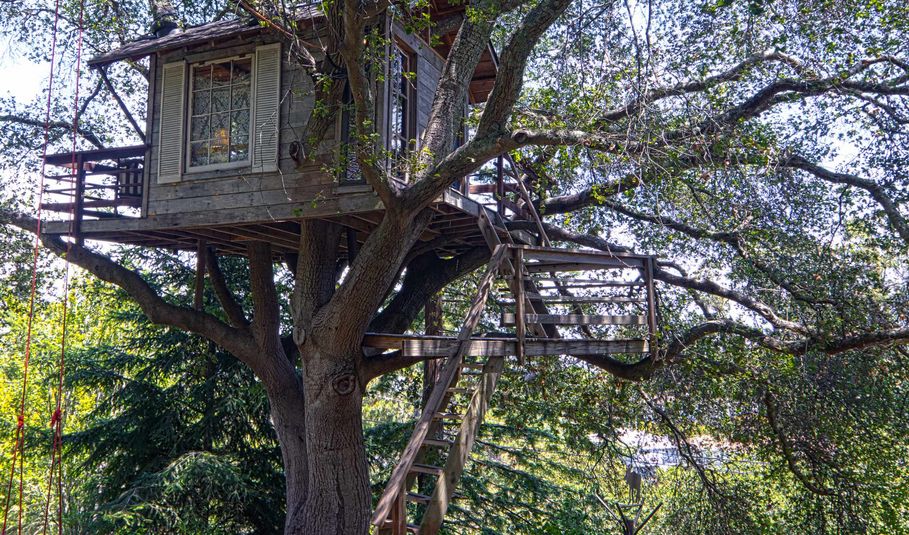 Ethnic people build  their  houses on the high platform to protect them from wild animals.
SOME COMMON CHARACTERISTICS OF ETHNIC PEOPLE
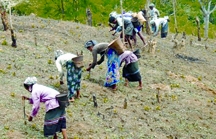 HUNTING
AGRICULTURE
JHUM  -
MACHANG
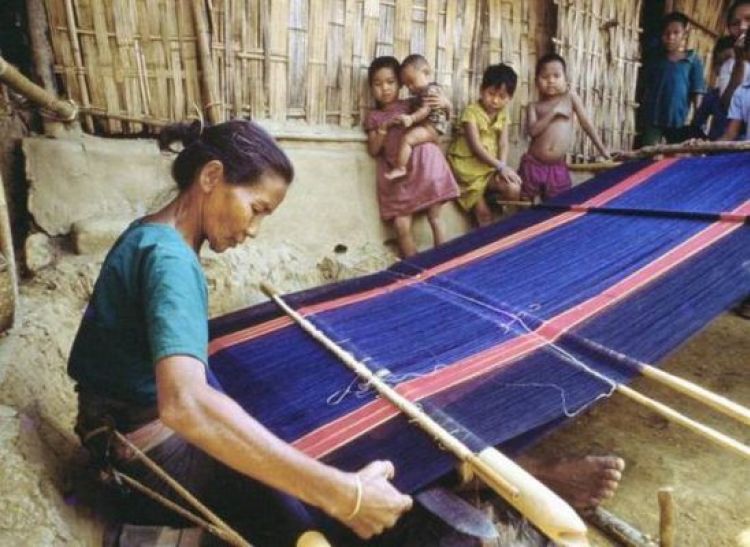 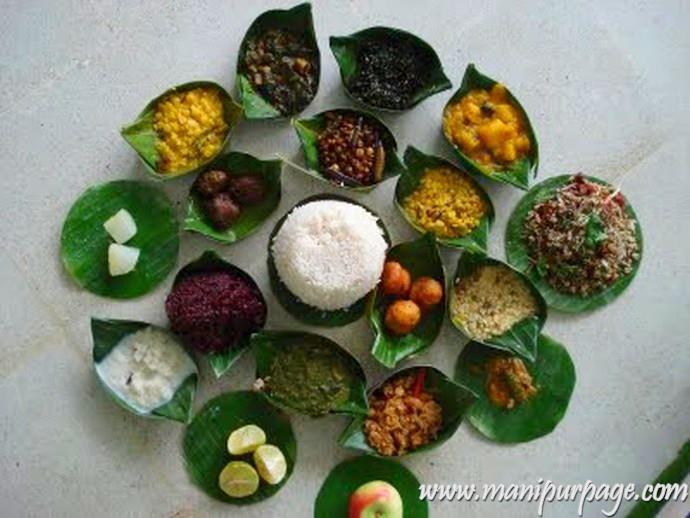 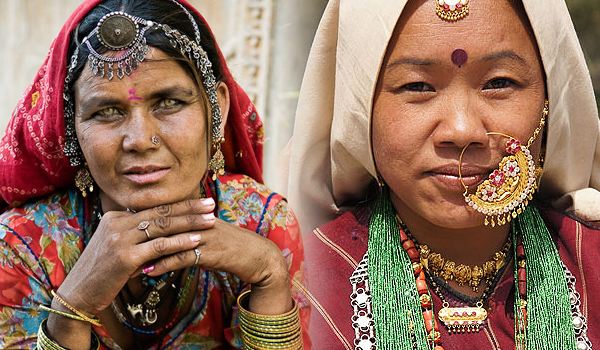 FOOD- RICE WITH VEGETABLES
HEAVY JUELLERY
WEAVING
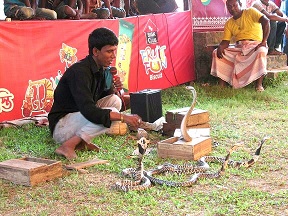 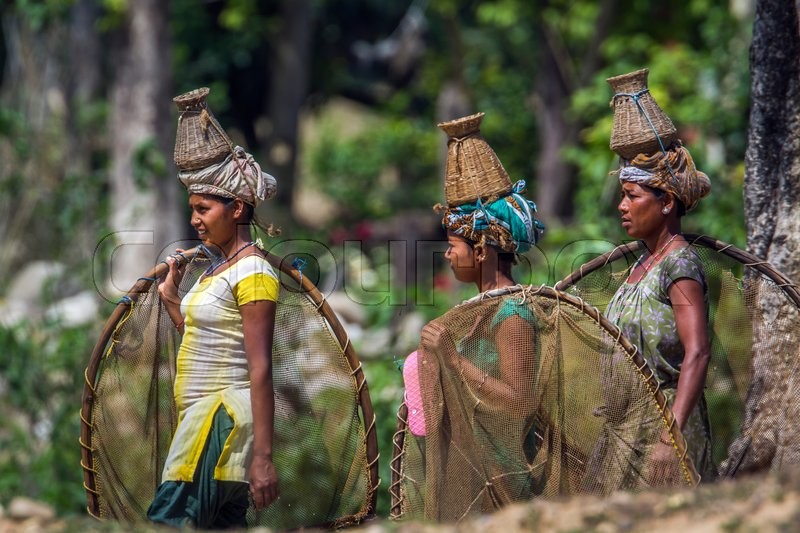 SNAKE CHARMING
FISHING
HUNTING
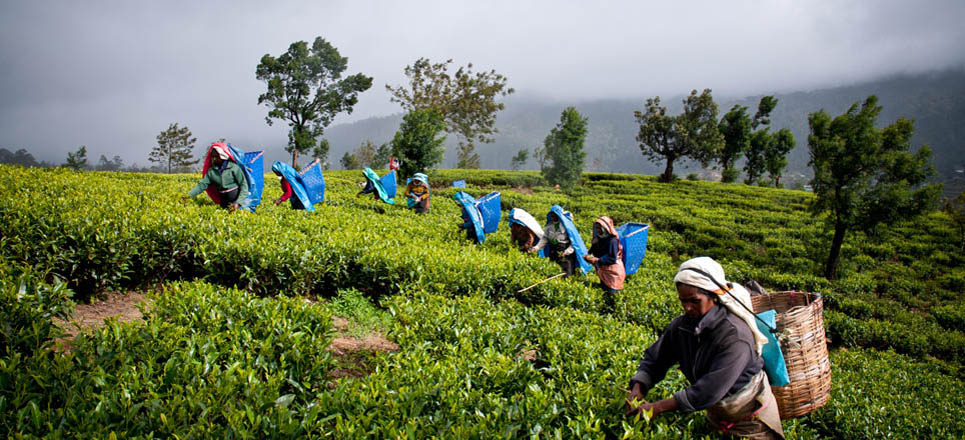 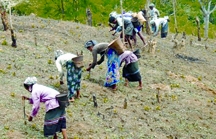 Occupation
JHUM CULTIVATION
TEA LABOURING
Pair Work
Answer the following two question with discuss your partner
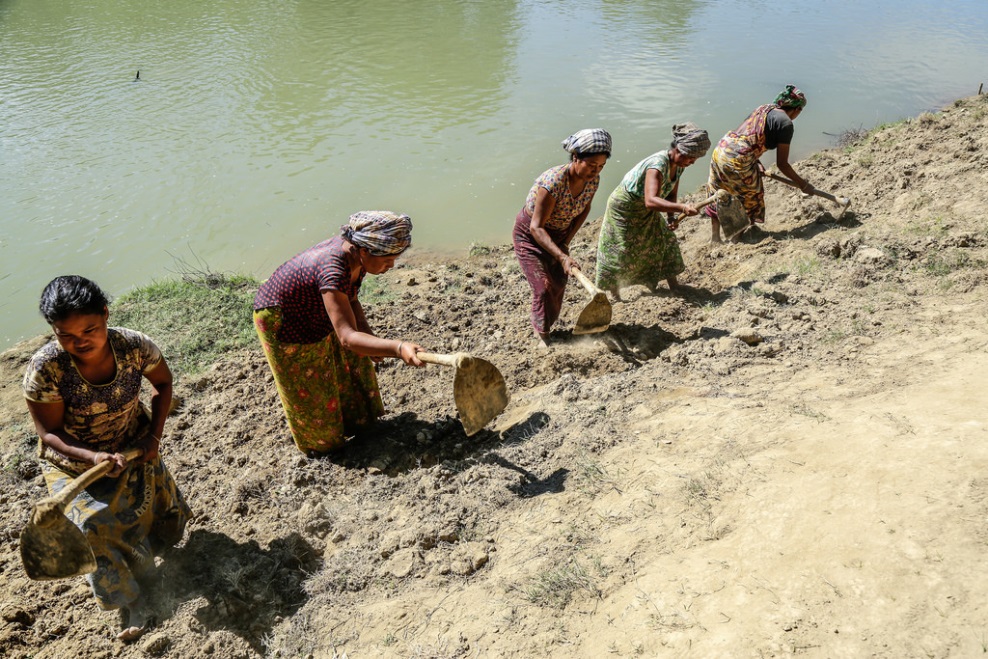 1. Where and how do they do the Jhum cultivation?
Evaluation
Fill in the gaps using the words bellow. There are more words than necessary.
Lungi, sport, earthen, machang, weave, wrestling, song, rice, fishing, lifestyles, wooden, bugle.
Cheak your answer
The tribal people follow their(a)---------. The platform they build their houses on is called(b)----------. Men wear(c)------. Women(d)--------their own clothes. Their staple food is
(e) -----. They are fond of songs, dance, music and(f) --------. 
(g)--------------- is their favourite sport.
lifestyles
machang
lungi
weave
sport
rice
wrestling
MCQ
ITEMS
1.Guess the meaning  of the following  words  close to the text:
i) ethnic-
iii) platform-
a)people living in the forest areas ,
distinct in culture, religious and  language-tribes
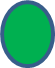 a) station
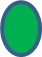 b) root people’s subordinate
d) stage
c)rural people
c) track
d)People living in the low lying areas
b)raised surface to build houses
ii) tongue-
iv) characteristic-
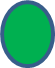 a)language
a)feature
c)utterance
c) look
b)speech
b)type
d)word
d)quality
Answer the following question the next day.
1. What does the  term ‘ethnic’ mean?
2. What is ‘MACHANG’?
3. Why do they build their  houses on the high platform?
4.What are their occupations? What do the most people do?
5. How do they  do the  JHUM CULTIVATION ?
Thank you